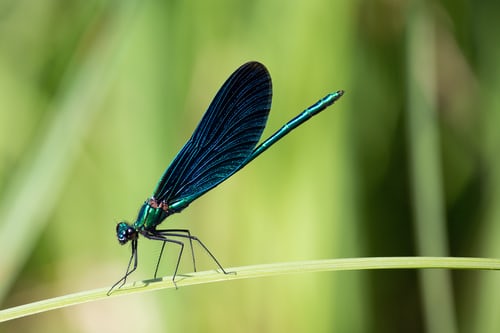 P02-T04
 Management of Communication Disorders – 2
DHLS-MaCo-2